Graduate Conference 2023The University of MontanaJuthika Thaker, MHAPhD Candidate (Public Health)
24th February 2023
[Speaker Notes: Hello and Welcome, I am Juthika Thaker, a PhD candidate with the school of public and community health sciences and for the next fifteen minutes or so I will walk you through my research project which is titled]
“I give the kids my warty gourd story”: A qualitative study on public health nurses’ experiences with human papillomavirus (HPV) vaccination in Montana
Agenda
Background
Research Aim
Study Methods
Results
Representative Quotes
Recommendations
A
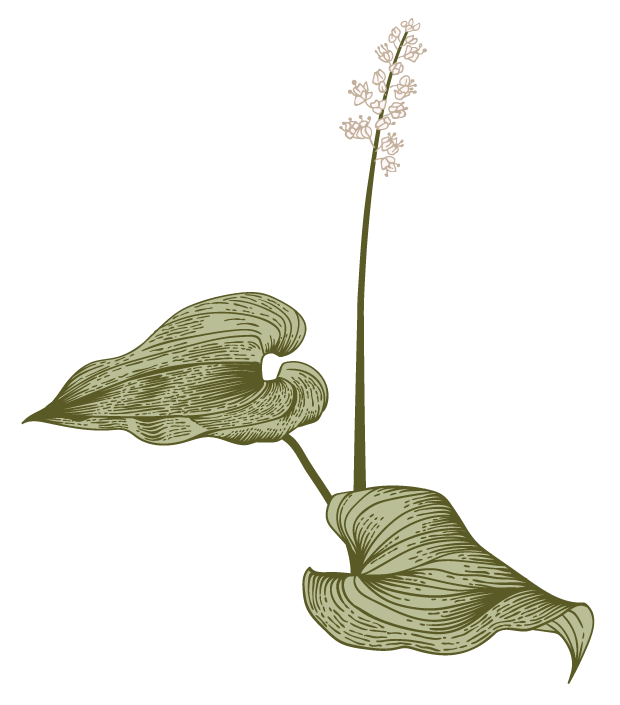 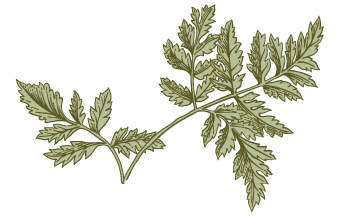 [Speaker Notes: I will start off the discussion by talking briefly about some background on HPV vaccine and the uptake in Montana, followed by elaborating on my research and the study methods and  present the findings and representative quotes, and finally conclude the discussion with some key takeaways]
Background
Human papillomavirus (HPV)
13 million new cases of HPV infections each year
35,800 cancers annually related to HPV
Human
papillomavirus
91% of cervical, 70% of vulvar, vaginal, oropharyngeal, 60% of penile, 88% of anal cancers
50% of all new cases occur among 15 to 24-year-olds
1.7 billion dollars spent to treat HPV-related genital infections
Centers for Disease Control and Prevention. (2021, July 23). HPV infection
Centers for Disease Control and Prevention. National HPV Vaccination Roundtable
[Speaker Notes: Human papillomavirus is the most common sexually transmitted disease in the United States with about 13 million new infections emerging every year. Approximately 35800 cancers of the genital, anal, and oropharyngeal regions diagnosed every year in the United States can be attributed to HPV. In fact. oropharyngeal cancer has been dubbed fastest-growing cancer in white men. 50% of all new cases occur among 15 to 24-year-olds and we spend about To protect against these infections and cancers, the HPV vaccine is administered as a two-dose or a three-dose series depending on what age the series was started. If the age of initial vaccination was less than 15 years, then 2 dose is required, otherwise three doses of vaccine is required for series completion.]
The HPV Vaccine
Safety
Effectiveness
840,000 doses in VSD* no significant risk for any of the pre-specified AEs

7244 AEs in 28 million doses recorded in VAERS**, 97% were non-serious

No association between autoimmune, neurological, or thromboembolic events, or death
(Sweden, UK, Denmark)
A 50% reduction in cervical precancerous rates in 18-20-year-olds and 36% lower in 21-24-year-olds

An 88% reduction in HPV oral infections both in men and women

A 61% drop in anogenital lesions among 15-19-year-olds and 44% among 20-24-year-old women
*Vaccine Safety Datalink
**Vaccine Adverse Event Reporting System
Centers for Disease Control and Prevention. (November 21.2021). HPV vaccine safety and effectiveness.
[Speaker Notes: Since it was first introduced, the HPV vaccine has been instrumental in bringing about significant reductions in cervical precancers and cancers, as well as anogenital and oropharyngeal lesions. In fact, countries like Australia with very high HPV vaccination rates are set to eliminate cervical cancer completely by 2035. Several safety surveillance studies from multiple countries including the US have shown that the HPV vaccine is completely safe to use. 

In Denmark, with 85% vaccination rates in females aged 16-17, the incidence of genital warts dropped to 0 from 2% 

By 2034, 1 new case per 100,000 women in Australia]
HPV Vaccine Uptake in Montana
CDC, NCRID (2021), (2016-2020) National Immunization Survey - Teen
[Speaker Notes: Rural practices face staffing issues, insufficient HPV vaccine inventory, time constraints, discomfort in vaccine conversations, and knowledge or training gaps about the HPV vaccine]
Missed Opportunities (MO)
Newcomer S.R.,  Human Vaccines and Immunotherapeutics (2022) , CDC, NCRID (2021), 2020 National Immunization Survey - Teen
[Speaker Notes: On this slide, start by defining Missed Opportunities
Adolescent vaccination rates in Montana: HPV the lowest
Talk about the findings from Newcomer et al Missed Opps. paper
	In Montana, 56.3% of adolescents had at least one missed opportunity and 53.9% of clinic visits were missed opportunities between 2014-2020 
	The President’s Cancer Panel recommended utilizing clinic visits effectively to vaccinate against HPV 
Justification for the HPV Public Health Nurses Study]
Vaccinations in Public Health Departments
Adolescents residing in rural areas are twice as likely to use public facilities

There is a pressing need to identify and address barriers in venues outside of traditional primary care provider offices 

Lack of studies that have gathered comprehensive data on nurse- and clinic-level facilitators in public health departments
Lollier A., Preventive Medicine Reports (2018), Gunn R ., American Journal of Preventive Medicine (2020), Hudson, S. M., Vaccine (2016), NVAC Report (2016)
Research Aim: To determine practice-, patient-, and provider-level barriers to and facilitators of HPV vaccination in rural public health departments in Montana

This information will be used to design and implement targeted initiatives to increase HPV vaccine uptake
Methods
The Positive Deviance Approach
Knowledge about what works is available in organizations that demonstrate consistently exceptional performance

Step 1: Identify public health departments that are higher- and lower-performing based on HPV missed opportunities 

Step 2: Study these facilities using qualitative interviews to identify interventions that work to  increase HPV vaccine uptake
Bradley E.H., Implementation Science (2009), Cohen R,, PLoS One (2019), Walker, L.O., Public Health Nursing (2007), Singhal A., Asia Pacific Media Educator (2019)
[Speaker Notes: The approach is particularly appropriate in situations: 20-22
ranking reliably on valid performance measures 
substantial variation in performance within an industry
openness about practices to achieve exceptional performance exists
engaged constituency to promote uptake of discovered practices


Emphasis on strategies built on local resources]
Missed Opportunities to vaccinate against HPV
56 Counties
51 Public Health Departments
Higher Performing Public Health Departments
Public Health Departments in the Inter-Quartile Range
Lower Performing Public Health Departments
Public Health Departments in the Inter-Quartile Range
Q2
 67.3%
Q1
57.9%
Q3
74.3%
12 PHDs
~41% - 58%
11 PHDs
~74% - 94%
[Speaker Notes: ** We recruited a purposive sample of immunizations nurses working at public health departments in rural Montana who are in the highest and lowest quartiles of HPV missed opportunities
Higher: 41%-57%
Lower: 75%-94%

We excluded PHDs with missed opportunities data on a total of fewer than 30 individuals or situated in Missoula, Yellowstone, and Cascade counties (MSA Areas)]
Data Collection
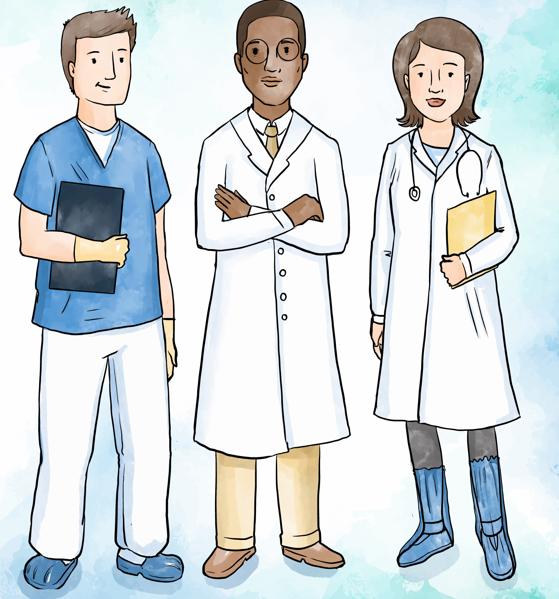 Inclusion criteria: Immunization nurses who recommend, educate and administer adolescent immunizations and are currently employed at an eligible public health department

Exclusion criteria: Nurses who are not involved in adolescent immunization delivery services or work at a public health department that had records on less than 30 adolescents in our dataset (n=2)
ImMTrax. (n.d.). Retrieved January 29, 2022, from https://dphhs.mt.gov/publichealth/immtrax/index
Recruitment and Interviews
Accomplished in 2 steps:
Email to eligible nurses followed by
Phone calls to nurses who did not respond to the initial communication

A stratified, purposeful sample of 21 nurses from 20 public health departments

June 2022- August 2022

35-60 minutes virtual interviews

Incentives: 
   $25 Amazon gift card to nurses who helped with pilot testing
   $50 Amazon gift cards to participating nurses
Survey Tool and Interview Guide
Short Survey Questionnaire
To build rapport, and understand immunization workflow at the facility
 3-5 minutes
Participant demographics, organizational structure, and a concluding question on HPV vaccination practices
Data collection platform: RedCap ©
[Speaker Notes: Pilot testing of data collection tools with 4 public health nurses from non-participating facilities]
Data Analysis
Consolidated Framework for Implementation Research (CFIR)
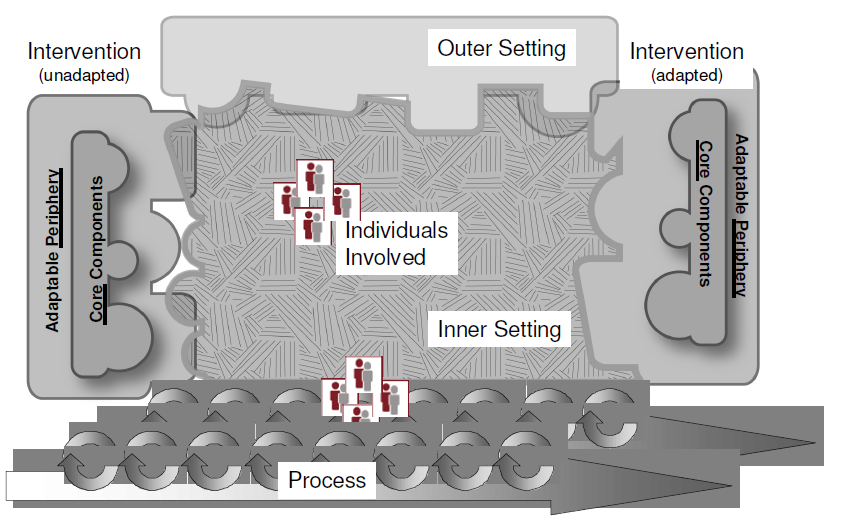 Adapted from Damschroder LJ, Aron DC, Keith RE, Kirsh SR, Alexander JA, Lowery JC.  Fostering implementation of health services research findings into practice: A consolidated framework for advancing implementation science.
[Speaker Notes: GoTranscript© , NVivo software for qualitative data analysis]
Data Analysis- Survey Results
Themes and Subthemes
Cosmopolitanism: Community vaccine promotion efforts
Tension for Change: Effects of the COVID-19 pandemic
Available Resources: ImMTrax, CDC, Immunize.org
Adaptability: Bundling the HPV vaccine with other recommended vaccines
Complexity: Adverse events
Cost: VFC
Intervention Characteristics
Inner Setting
Outer Setting
Knowledge and Beliefs: Beliefs in the safety and efficacy of the vaccine
 Self-efficacy
Executing: HPV Vaccine Recommendation
Engaging: Parental Vaccine Hesitancy
External Change Agents: Primary Care Providers
“I want to know exactly what to say to a parent in a manner that they are going to listen because they don't care if it covers 4 strains or 10 strains, they're still not getting it. I want to be able to tell them, that this vaccine reduces their risk of cervical cancer by 37%. That's big”
“We send out the vaccine reminders at the beginning of the month. Last week, we had so many people schedule vaccines because they're like, I need to get this. I got a letter." Yes, it is wildly successful.”
“With the COVID vaccine coming out, people were very hesitant about any vaccines and that was a big social barrier, they were worried”
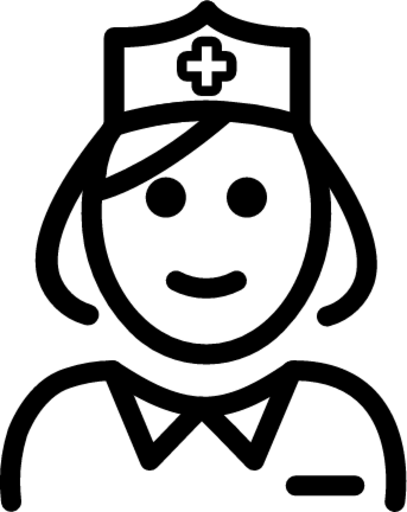 “I say, Today you can have Tdap, MCV4, and HPV. I just mention HPV like any other vaccine, like I will mention a Tdap or a Hep A or any other vaccine.”
“I give the kids my warty gourd story,
It helps prevent genital warts. If you would not like your private area to look like this warty gourd, you might consider getting your HPV vaccine."
Recommendations
What have nurses told us about improving HPV vaccination rates?
Patient-level recommendations
Tailored messaging for adolescents, infographics
Availability of promotional materials other than the VIS, for example, testimonials from survivors, safety and effectiveness data

Provider-level recommendations
Training opportunities in effective vaccine conversations
Facilitate regular check-ins between PHDs: grant opportunities, training opportunities

Practice-level recommendation:
Waiting room posters
“Myth busters” educational series for parents

Community-level recommendations:
Invest in social media campaigns: Facebook, T.V. advertisements, newspapers, community events
Facilitate collaborations with schools
Conclusion
Higher missed opportunities in public health departments could be fueling the urban-rural disparity in HPV vaccine uptake

Parental vaccine hesitancy was identified as the most encountered barrier

Raising awareness through social media campaigns, creating training opportunities for nurses, and investing in robust reminder-recall systems can improve vaccine uptake
Dissemination Plan
Presented preliminary findings at the 2022 Cancer Epidemiology Education in Special Populations Meeting

Manuscript In Progress

DPHHS report- Due in June 2023

Other dissemination plans:
Intermountain HPV Vaccine Coalition Meeting- April 2023
Confluence Public Health Alliance Conference 2023-Under review
The University of Montana Grad Con 2023- 24th Feb 2023
Questions/Comments?
Thank you!
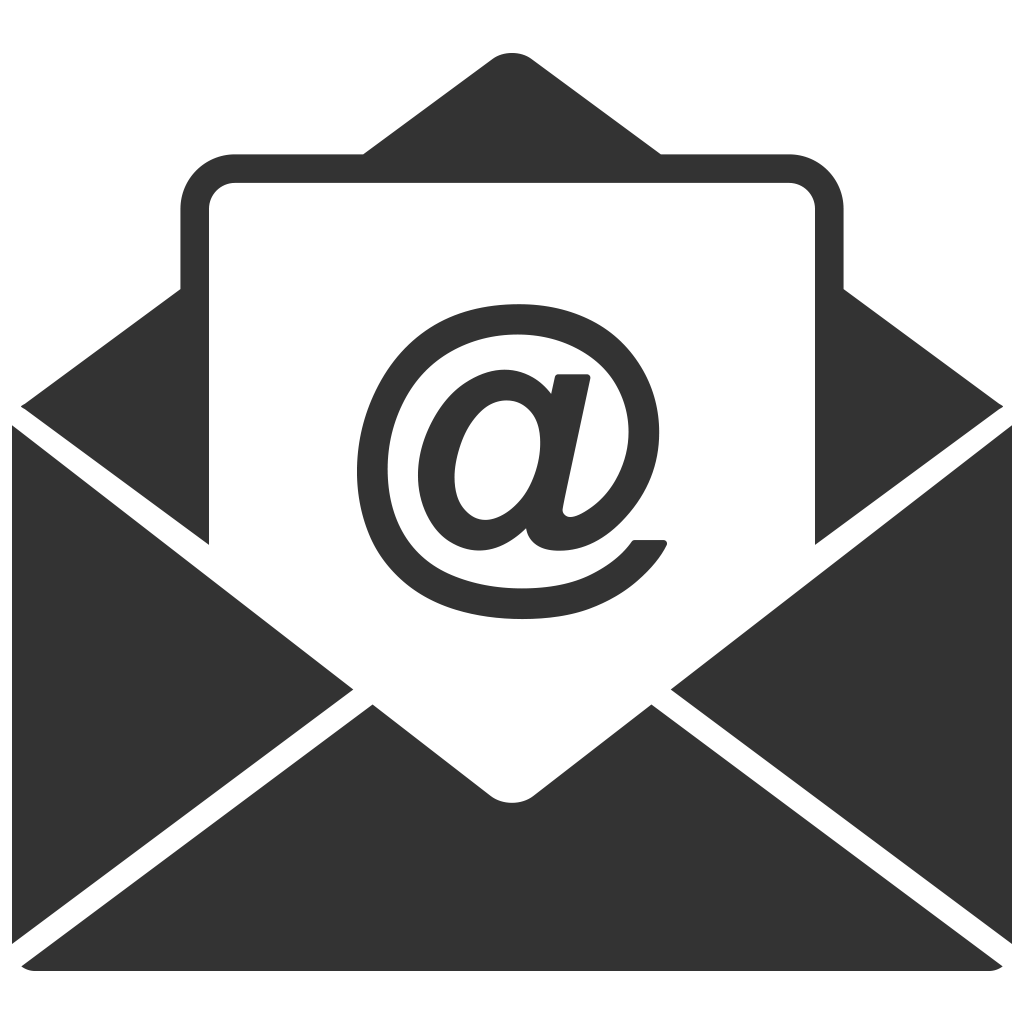 juthika.thaker@umontana.edu
References
Bradley, E.H., Curry, L.A., Ramanadhan, S. et al. Research in action: using positive deviance to improve quality of health care. Implementation Science, (2009). https://doi.org/10.1186/1748-5908-4-25
Centers for Disease Control and Prevention. (2021, May 14). TeenVaxView. Centers for Disease Control and Prevention. Retrieved December 16, 2021, from https://www.cdc.gov/vaccines/imz-managers/coverage/teenvaxview/data-reports/index.html 
Back on track. Back On Track – National HPV Roundtable. (n.d.). Retrieved December 18, 2021, from https://hpvroundtable.org/get-involved/back-on-track/ 
Centers for Disease Control and Prevention. (2020, September 9). Safety information for HPV vaccine. Centers for Disease Control and Prevention. Retrieved December 19, 2021, from https://www.cdc.gov/vaccinesafety/vaccines/hpv-vaccine.html
Williams, C. L., Walker, T. Y., Elam-Evans, L. D., Yankey, D., Fredua, B., Saraiya, M., et al. (2020). Factors associated with not receiving HPV vaccine among adolescents by metropolitan statistical area status, united states, national immunization survey-teen, 2016-2017. Human Vaccines & Immunotherapeutics, 16(3), 562-572. doi:10.1080/21645515.2019.1670036
Gunn, R., Ferrara, L. K., Dickinson, C., Stock, I., Griffith-Weprin, J., Wiser, A., et al. (2020). Human papillomavirus immunization in rural primary care. American Journal of Preventive Medicine, 59(3), 377-385. doi:10.1016/j.amepre.2020.03.018
Kepka, D., Spigarelli, M. G., Warner, E. L., Yoneoka, Y., McConnell, N., & Balch, A. (2016). Statewide analysis of missed opportunities for human papillomavirus vaccination using vaccine registry data. Papillomavirus Research, 2, 128-132. doi:10.1016/j.pvr.2016.06.002
Cartmell, K. B., Young-Pierce, J., McGue, S., Alberg, A. J., Luque, J. S., Zubizarreta, M., et al. (2018). Barriers, facilitators, and potential strategies for increasing HPV vaccination: A statewide assessment to inform action. Papillomavirus Research, 5, 21-31. doi:10.1016/j.pvr.2017.11.003 
Newcomer SR, Freeman RE, Albers AN, Murgel S, Thaker J, Rechlin A, Wehner B. Missed opportunities for human papillomavirus vaccine series initiation in a large, rural U.S. state.  Human Vaccines and Immunotherapeutics. In press.
January 12, 2022, December 21, 2021, & December 15, 2021. (n.d.). President's cancer panel report: Increasing HPV vaccine use. National Cancer Institute. Retrieved January 29, 2022, from https://www.cancer.gov/news-events/cancer-currents-blog/2018/hpv-vaccine-presidents-cancer-panel-improving-uptake 
Health Resources & Services Administration. Health Professional Shortage Area Find. 2021. https://data.hrsa.gov/tools/shortage-area/hpsa-find. Accessed 31 Oct  2021.
Lollier, A., Rodriguez, E. M., Saad-Harfouche, F. G., Widman, C. A., & Mahoney, M. C. (2018). HPV vaccination: Pilot study assessing characteristics of high and low-performing primary care offices. Preventive Medicine Reports, 10, 157-161. doi:10.1016/j.pmedr.2018.03.002
Hudson, S. M., Rondinelli, J., Glenn, B. A., PhD, Preciado, M., & Chao, C. (2016). Human papillomavirus vaccine series completion: Qualitative information from providers within an integrated healthcare organization. Vaccine, 34(30), 3515-3521. doi:10.1016/j.vaccine.2016.02.066
Overcoming barriers to low HPV vaccine uptake in the united states: Recommendations from the national vaccine advisory committee.(2016). Public Health Reports (1974), 131(1), 17-25. Retrieved from https://www.jstor.org/stable/44297586
ImMTrax. (n.d.). Retrieved January 29, 2022, from https://dphhs.mt.gov/publichealth/immtrax/index 
Bradley EH, Curry LA, Ramanadhan S, Rowe L, Nembhard IM, Krumholz HM. Research in action: using positive deviance to improve quality of health care. Implement Sci. 2009 May 8;4:25. DOI: 10.1186/1748-5908-4-25. PMID: 19426507; PMCID: PMC2690576.
Cohen, R., Gesser-Edelsburg, A., Singhal, A., Benenson, S., & Moses, A. E. (2019). Deconstruction of central line insertion guidelines based on the positive deviance approach—Reducing gaps between guidelines and implementation: A qualitative ethnographic research. PLoS One, 14(9) doi: http://dx.doi.org/10.1371/journal.pone.0222608
Walker, L. O., Sterling, B. S., Hoke, M. M., & Dearden, K. A. (2007). Applying the concept of positive deviance to public health data: A tool for reducing health disparities. Public Health Nursing (Boston, Mass.), 24(6), 571-576. doi:10.1111/j.1525-1446.2007.00670.x
Miles, Matthew B., A. M. Huberman, and Johnny. Saldaña. Qualitative Data Analysis: A Methods Sourcebook. Third ed. 2014. Print.
Dang, J. H. T., Stewart, S. L., Blumberg, D. A., Rodriguez, H. P., & Chen, M. S. (2020). There's always next year: Primary care team and parent perspectives on the human papillomavirus vaccine. Human Vaccines &; Immunotherapeutics, 16(8), 1814-1823. doi:10.1080/21645515.2019.1710410
Yared, N., Malone, M., Welo, E., Mohammed, I., Groene, E., Flory, M., et al. (2021). Challenges related to human papillomavirus (HPV) vaccine uptake in Minnesota: Clinician and stakeholder perspectives. Cancer Causes &amp; Control, 32(10), 1107-1116. doi:10.1007/s10552-021-01459-5
Tsui, J., Vincent, A., Anuforo, B., Btoush, R., & Crabtree, B. F. (2021). Understanding primary care physician perspectives on recommending HPV vaccination and addressing vaccine hesitancy Informa UK Limited. doi:10.1080/21645515.2020.1854603
Singhal, A., & Svenkerud, P. J. (2019). Flipping the diffusion of innovations paradigm: Embracing the positive deviance approach to social change. Asia Pacific Media Educator, 29(2), 151-163. doi:10.1177/1326365X19857010
Chuang, E., Cabrera, C., Mak, S., Glenn, B., Hochman, M., & Bastani, R. (2017). Primary care team- and clinic level factors affecting HPV vaccine uptake. Vaccine, 35(35), 4540-4547. doi:10.1016/j.vaccine.2017.07.028
Damschroder, L. J., Aron, D. C., Keith, R. E., Kirsh, S. R., Alexander, J. A., & Lowery, J. C. (2009). Fostering implementation of health services research findings into practice: A consolidated framework for advancing implementation science. Implementation Science : IS, 4(1), 50. doi:10.1186/1748-5908-4-50
Garbutt, J. M., Dodd, S., Walling, E., Lee, A. A., Kulka, K., & Lobb, R. (2018). Barriers and facilitators to HPV vaccination in primary care practices: A mixed methods study using the consolidated framework for implementation research Springer Science and Business Media LLC. doi:10.1186/s12875-018-0750-5